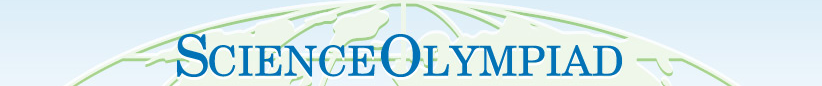 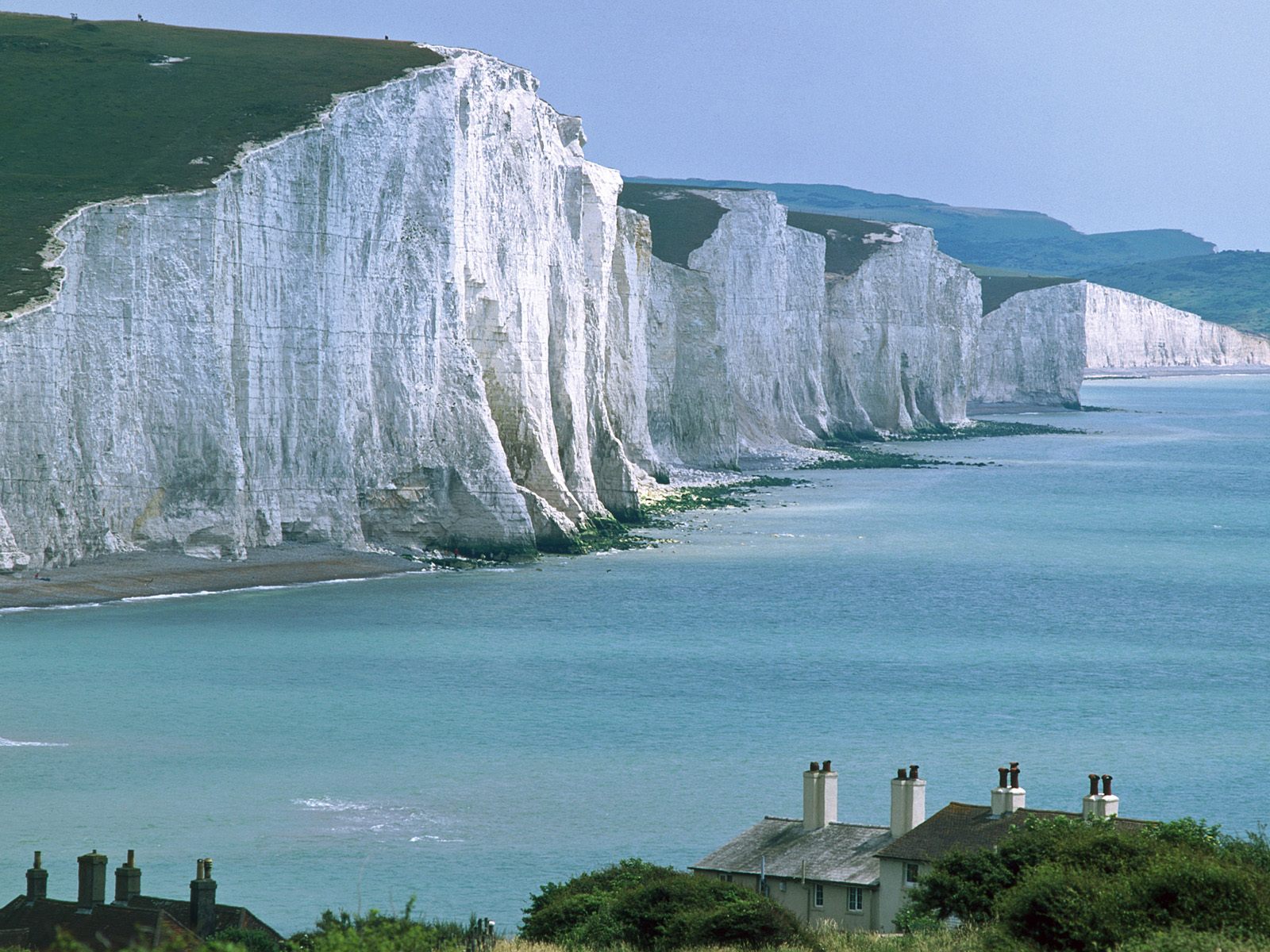 Rocks and Minerals
Practice Test (Powerpoint)
Please use corresponding answer sheet.

Slides are automatic- do not click while presentation is in progress.
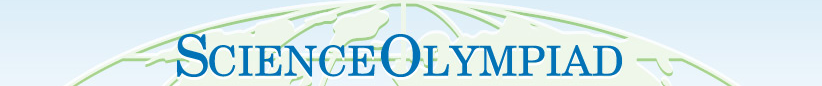 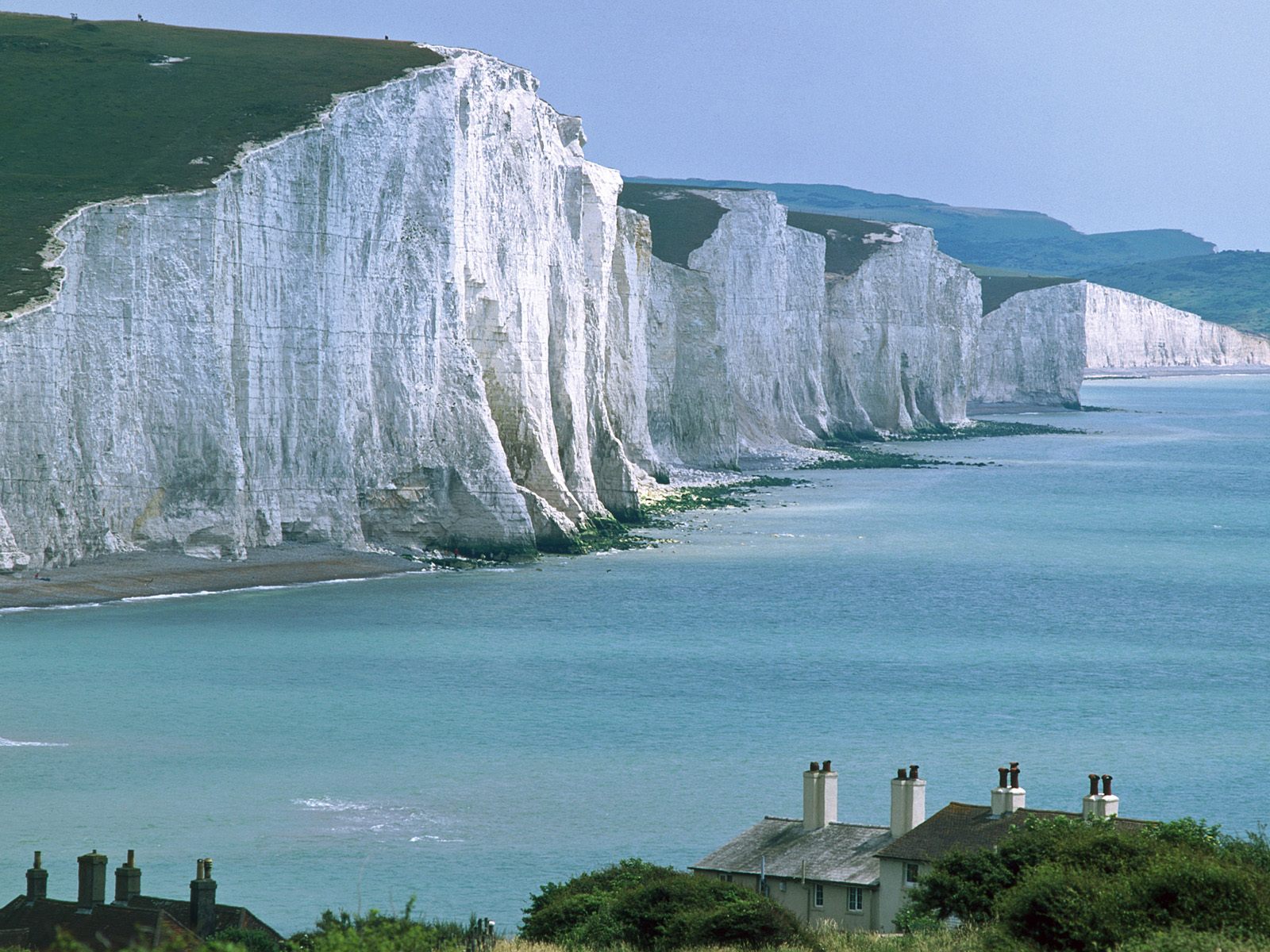 Disclaimer/Notice
This practice test was composed using rules from the 2012 season. All items included are listed in either the rules, or the official lists released on the SO website. Credit goes to Nylhvsso for test format and design. Please make sure your study materials are up to date!
This slide is 10 seconds
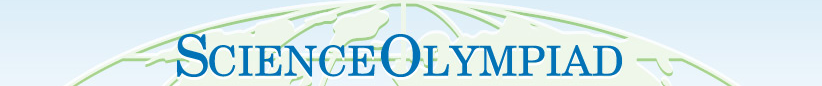 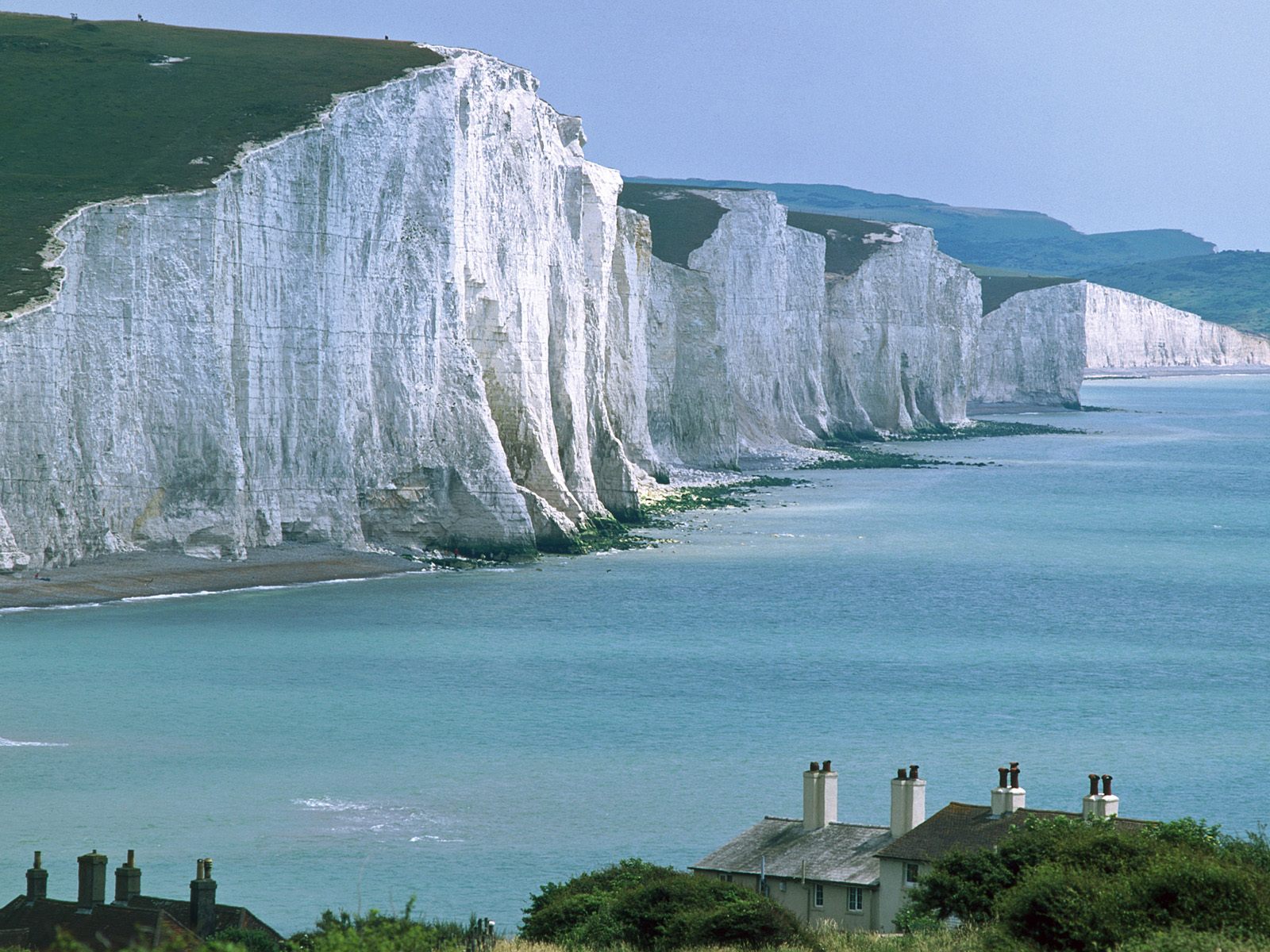 Consider the Following
This practice test is run automatically. Do not click while the presentation is in progress.
Use the corresponding answer sheet (scioly.org).
The test is timed. For ID questions, you will have 1 minute to identify the rock/mineral and 1 minute and 30 seconds to answer questions related to the specimen. 
The questions on this test are based on the 2012 National Rocks and Minerals Specimen List.

This slide is 30 seconds.
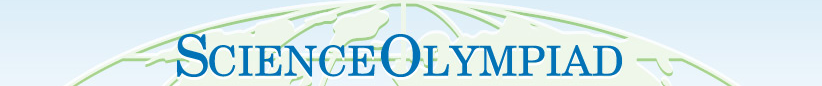 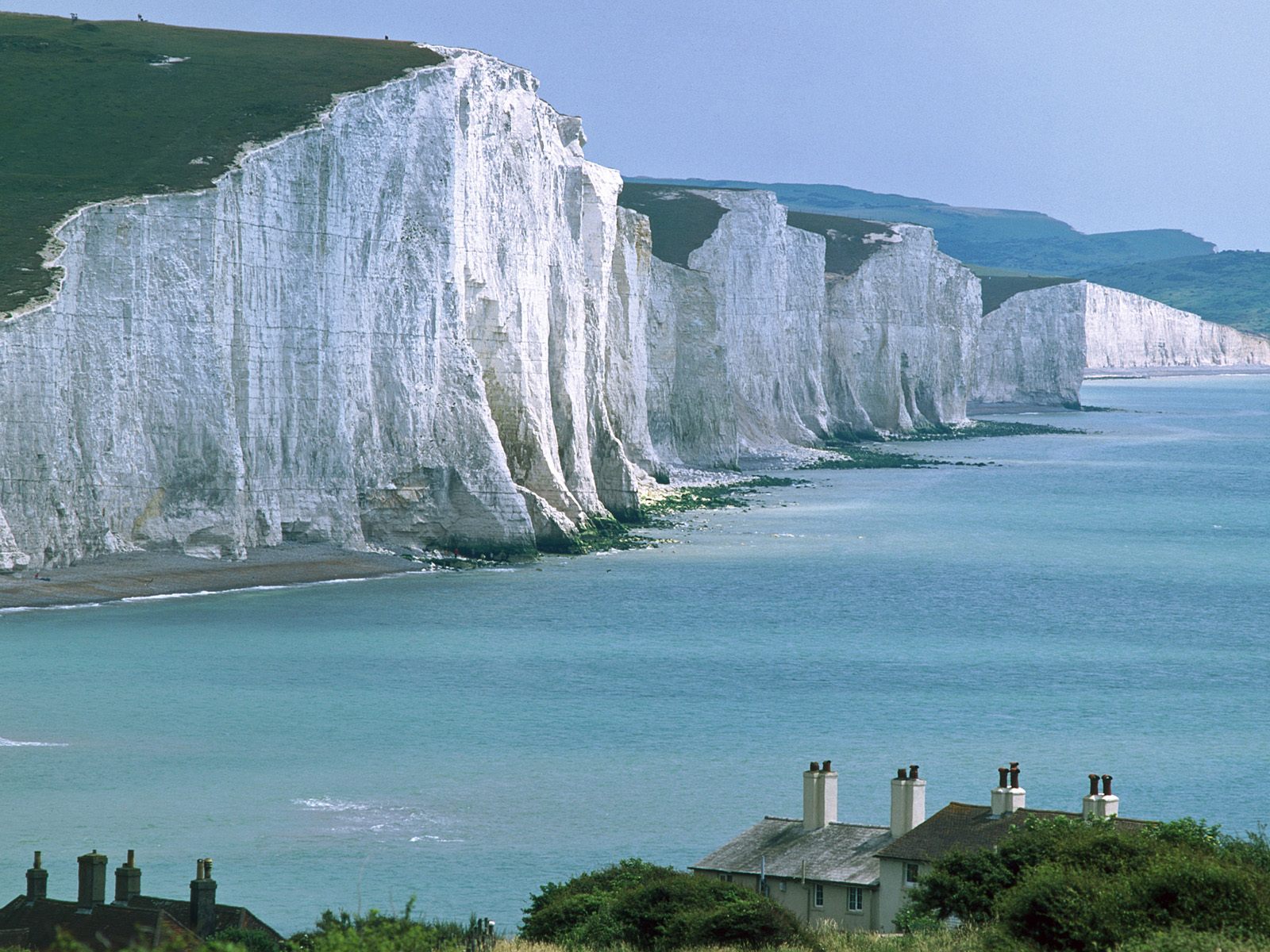 Consider the Following
Note: If you are able to answer the question quickly and prefer not to wait, you may change the slides before they change automatically.

This test may be very time-consuming. Make sure you have at least 20-40 minutes to complete the test although it may not take the full time given to you.
There will be 13 ID questions, with questions about each specimen following afterwards

Good Luck!

This slide is 15 seconds
1. Identify the specimen below
2. What is the chemical formula?

3. What is the crystal structure of this mineral?
a) Orthorhombic
b) Monoclinic
c) Tetragonal
d) Triclinic

4. Which element gives this mineral its green color?
a) Manganese
b) Antimony
c) Copper
d) Tin
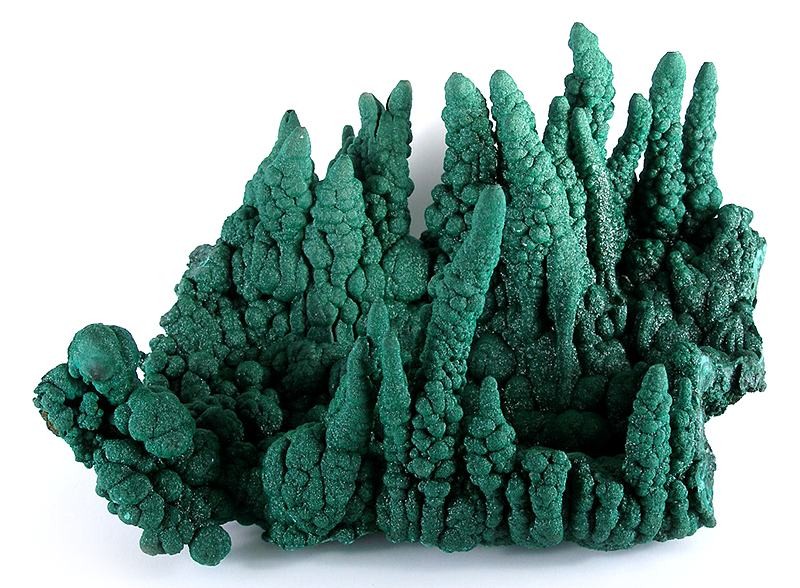 5. Identify the specimen below
6. To what mineral group does this specimen belong to?
a) Sulfides
b) Halides
c) Nitrates
d) Phosphates

7. What is the crystal structure of this mineral?
Monoclinic
Triclinic
Tetragonal
Cubic

8. True or False: When heated, this mineral becomes magnetic.
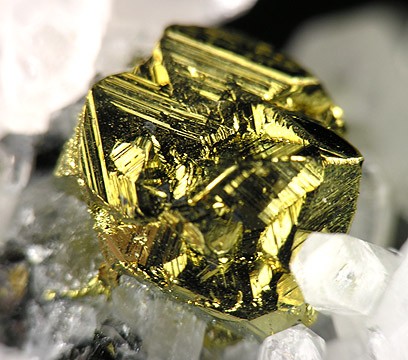 9. Identify the specimen below
10. To what class of minerals does this specimen belong to?
Silicates
Sulfates
Halides
Sulfides

11. What is the famous nickname of this mineral?
“Fairy Stone”
“Fools Gold”
“November’s Rich”
“Morning Star”

12. Which of these statements is NOT correct?
This mineral is the state mineral of Georgia.
This mineral is used as an index mineral to determine metamorphic conditions.
This mineral was once used to ward of witchcraft and disease.
This mineral is used as an index mineral to determine the crystallization temperature of intrusive igneous rock
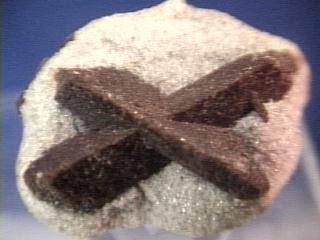 13. Identify the specimen below
14. How is this rock classified?
Clastic
Extrusive
Chemical
Intrusive

15. True or False: This specimen is strictly andesitic in composition.

16. Which of these statements is correct?
The specimen has many air pockets, so it floats in water
The specimen has air pockets, meaning it cooled underwater at a very fast rate.
The specimen has air pockets, but because of it’s specific gravity is more than 1, it sinks.
The specimen has air pockets, but because it was intruded, heavier crystals have formed at its center. Because of this, it sinks.
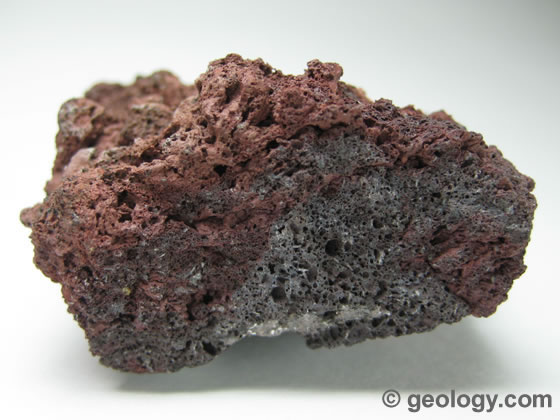 17. Identify the specimen below
18. What is the chemical formula?

19. What other mineral shares this chemical formula?
Dolomite
Calcite
Halite
Hornblende

20. What kind of crystal structure does this specimen have?
Triclinic
Monoclinic
Orthorhombic
Tetragonal
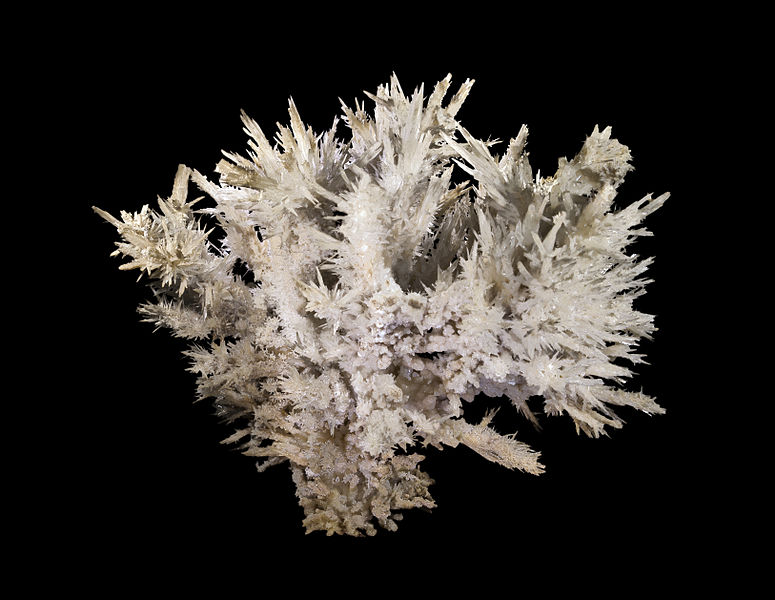 21. Identify the specimen below
22. Which of these best describes this specimen’s cleavage?
Basal
Singular
Prismatic
None of the above

23. What precedes this mineral on Bowen’s Reaction Series?
Olivine
Pyroxene
Orthoclase
Amphibole

24. What is the hardness of this mineral?
1-2
2-3
3-4
4-5
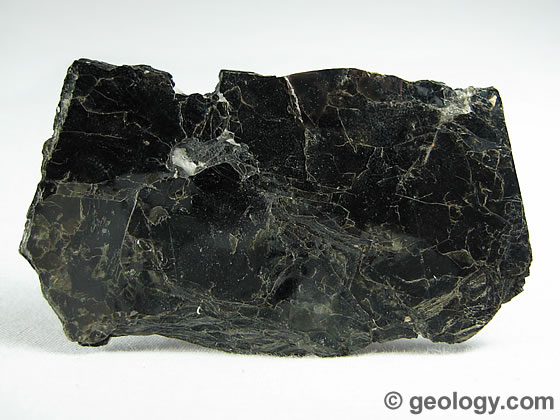 25. Identify the specimen below
26. How is this rock classified?
Organic
Inorganic
Clastic
Chemical

27. What is the grain size in this rock?
Gravel
Sand
Silt
Clay

28. True or False: This rock would not be good material for an aquifer, as it is not very porous.
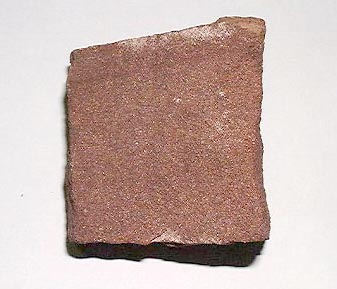 29. Identify the specimen below
30. What degree of metamorphosis does this specimen exhibit?
Low grade metamorphosis
Medium grade metamorphosis
High grade metamorphosis
No metamorphosis

31. Which of these is the specimen’s parent rock?
Gneiss
Slate
Calcite
Shale

32. Which of these statements is correct? 
The specimen is foliated, but due to the low grade metamorphosis, it is invisible to the naked eye
The specimen is not foliated because the rock is sedimentary. It is clastic.
The specimen is foliated, but due to very fine grains, foliation is very thin and wavy
The specimen is foliated. However, due to high grade metamorphosis, the organic materials have changed the structure of the rock, making foliation hard to see.
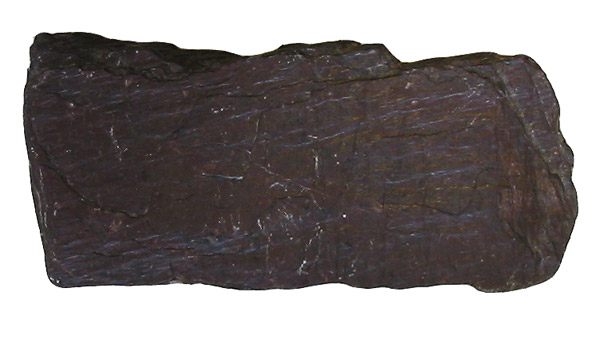 33. Identify the specimen below
34. Which of the following statements is false?
It is hard to define the specimen’s mineralogy, as each sample varies greatly.
The specimen has a composition very similar to granite.
Feldspar is a common mineral found in this specimen.
This specimen has a composition very similar to rhyolite.
35. Which of these terms describes a rock with large crystals?
Rhyolitic
Porphyritic
Dioritic
Basaltic

36. What is the classification of this specimen?
Extrusive 
Intrusive
Clastic
chemical
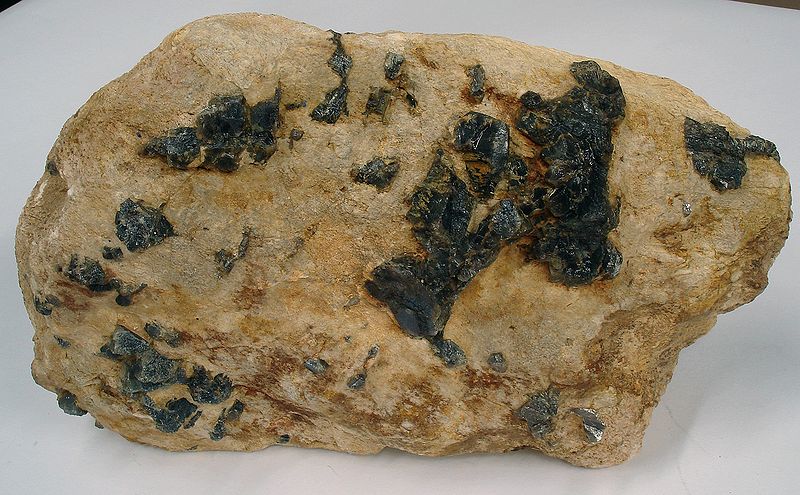 37. Identify the specimen below
38. What is the chemical formula?

39. What group of minerals does this specimen belong to?
Nesosilicates
Sulfates
Halides
Tectosilicates

40. Which of these statements best describes the specimen’s fracture?
Earthy
Concoidal
Splintery
Uneven
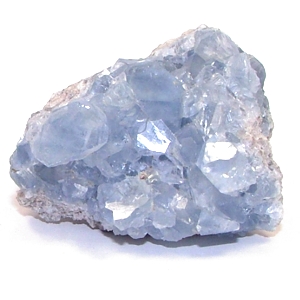 41. Identify the specimen below
42. What is the chemical formula?

43. What is the crystal structure of the specimen?
Triclinic
Monoclinic
Isometric
Cubic

44. This specimen can be used as a sorbent to remove what harmful element from polluted water?
Mercury
Arsenic
Antimony
Lead
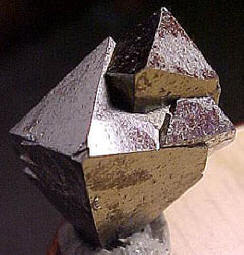 45. Identify the specimen below
Provided Info: HCl has limited effect.
46. What is the chemical formula?

47. What is the crystal structure of this specimen?
Orthorhombic
Monoclinic
Cubic
Isometric

48. What is the fracture of the specimen?
Concoidal
Uneven
Earthy
Splintery
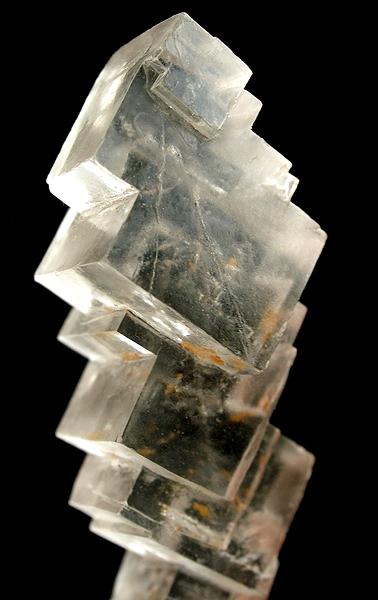 49. Identify the specimen below
50. What is the most prevalent element in this rock, and how much of it is there?
Magnesium, 50-65%
Carbon, 50-65%
Magnesium, 93-98%
Carbon, 93-98%

51. What is this rock classified as?
Extrusive
Chemical
Organic
Clastic

52. Which of these terms accurately describes the luster of the rock?
Vitreous
Silky
Submetallic
Resinous
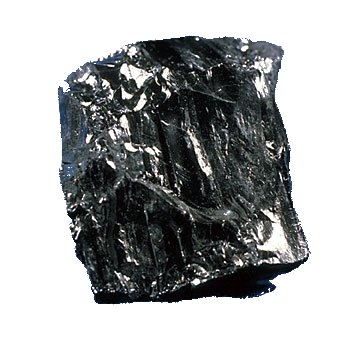 The test is now over. Check your work!